طاقة أثناء العمل
مواد الوقود أثناء العمل
الصف الثالث
ما المشترك بين كل الاجهزة والماكينات التالية:
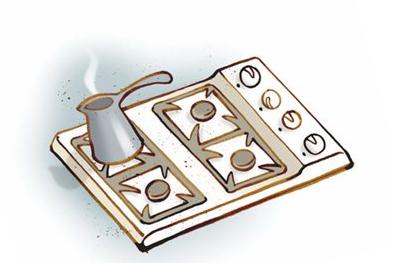 تحتاج إلى نفس الطاقة لتعمل
أية طاقة نحتاجها لتشغيل هذه الاجهزة والماكينات؟
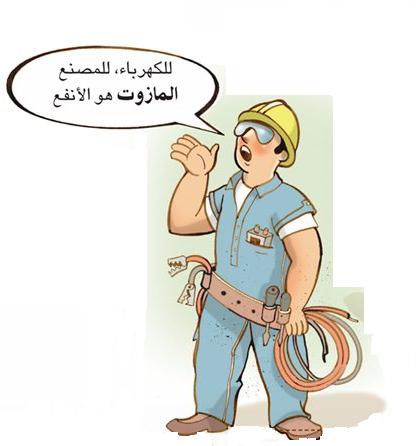 الطاقة الكهربائية
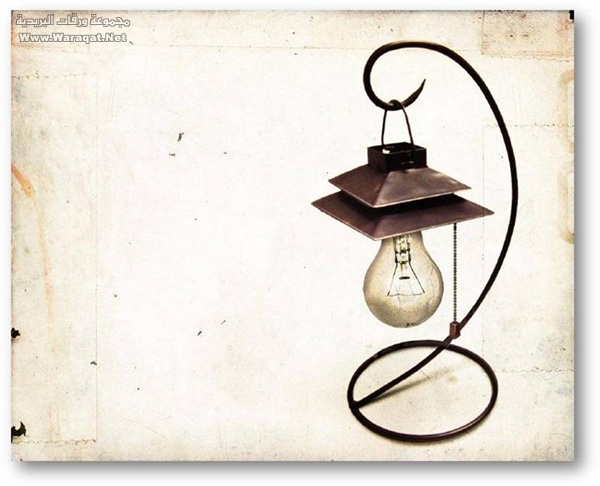 لتوليد الطاقة الكهربائية
نحتاج إلى
مادة وقود
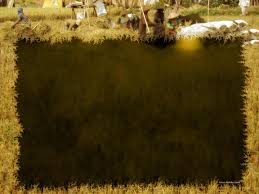 مواد الوقود
تمعن في هذه الصور:
وهذه أيضا:
هيا لنفكر؟
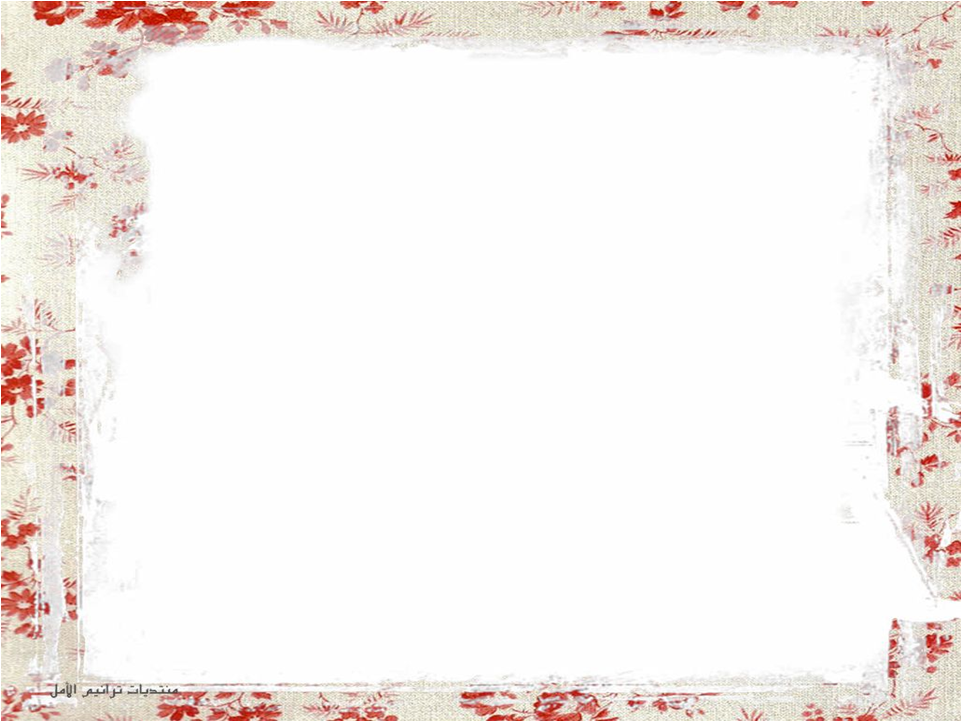 إِذاً هل تعتبر 
هذه المواد 
مواد وقود؟
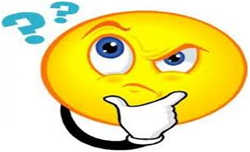 إعط أمثلة أخرى لمواد وقود:
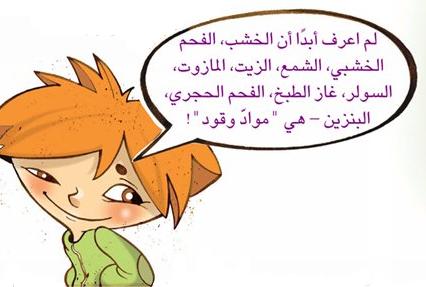 مواد الوقود
جميعنا في بيوتنا يوجد مواد مثل: الخشب، البنزين، غاز الطبخ، والشمع.
هذه المواد تختلف عن بعضها البعض ولكن لها صفة مشتركة.
 الصفة المشتركة هي أنها تحترق جيداً وعندما نشعلها (نحرقها) تعطي فائدة للإنسان، هذه المواد هي مواد وقود.
 مادة وقود: المادة التي نستغل احتراقها لإنتاج حرارة وضوء.
 مواد الوقود هي مصادر طاقة.
مصدر طاقة: هو الذي ننتج من الطاقة.
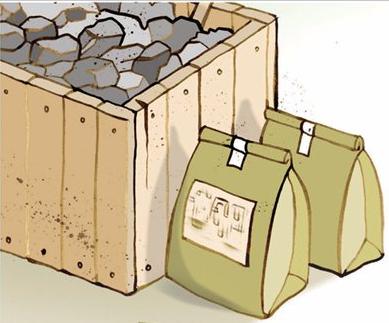 ما هي الفائدة التي تعطيها
 مواد الوقود للإنسان؟
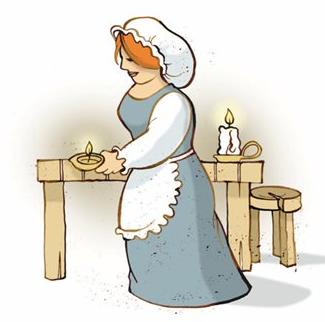 فائدة مواد الوقود
مواد الوقود في الماضي
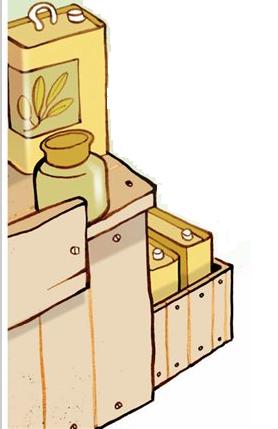 فوائد مواد الوقود في الماضي:
1) الخشب لتدفئة المنزل.
2) الخشب لطهو الطعام.
3) الزيت والشمع للإنارة.
الاسئلة صفحة 54
1) أعطوا أمثلة لمواد وقود رئيسية استخدمت في الماضي.
الزيت                                
الخشب (فحم خشبي)
الدهن
شمع
2) لأية أهداف تم استخدام مواد الوقود هذه؟
الخشب: لتدفئة وطهو الطعام.
الزيت والشمع: للاضاءة والانارة
الخشب
الخشب هو مادة وقود صلبة إستعملت في الماضي.

 يستخرج الخشب من الاشجار اليابسة.

 لقد استخدم الانسان في الزمن الماضي الخشب من أجل:
 تدفئة البيت.
 طبخ الطعام على المواقد.
الخشب
كان أهم مادة وقود في الماضي هو الخشب.
كان الخشب مادة وقود أساسية التي أستخدمها الانسان للتدفئة وللطبخ.
تعلّم الانسان معالجة الخشب وإنتاج مادة وقود أسهل للاستخدام وهي الفحم الخشبي. 
عندما نُشعل (نحرق) الفحم الخشبي يتحول الى جمر يطلق حرارة كثيرة.
اليوم الخشب أو الفحم الخشبي لا يستخدم كمواد وقود أساسية.
هل تعرفون لماذا؟
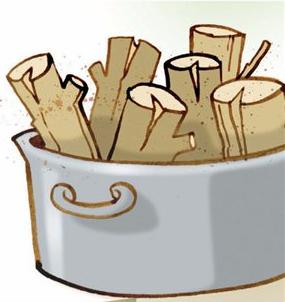 الخشب
فيديو (كيفية تقطيع الخشب)
صور
الفحم الخشبي
الزيت
الزيت الذي نعرفه من المطبخ هو مادة سائلة.
 نستخرج الزيت من:
النبات: مثل زيت الذرة.
والذي يستخدم في القلي وتحضير السلطة.
الحيوانات: مثل زيت السمك.
من المواد الموجودة في الطبيعة: مثل النفط الخام.
والتي تستخدم للتشحيم.
لقد أستخدم الانسان الزيت في إنارة القناديل.
الزيت
فيديو
صور
الدهن
الدهن هو مادة صلبة عادةً.
 يستخرج الدهن من الحيوانات (الخراف، البقر، الماعز).
 وهو طري ناعم الملمس لا يذوب في الماء. 
الدهن هو مركب هام في الغذاء ايضاً.
استعمل الانسان في الماضي الدهن للتدفئة، للإضاءة، ولصناعة الشموع لانه مادة قابلة للاحتراق.
الشموع
فيديو
فيديو
مواد الوقود في الحاضر
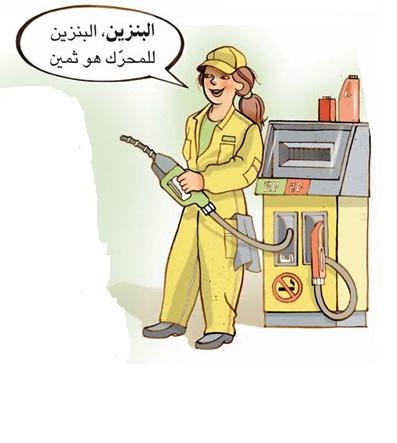 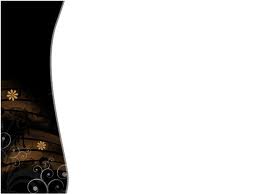 في أيامنا أيضا نحتاج لتدفئة أو تبريد البيت، لطبخ غذائنا وإنارة طريقنا في الظلام.

نستهلك اليوم، بالمقارنة مع الماضي، كميات أكبر بكثير من مواد الوقود.

أهم مواد الوقود في أيامنا هي الفحم الحجري والنفط الخام.
مواد الوقود اليوم
الفحم الحجري
الفحم الحجري يستخرج من باطن الارض وهو في الاصل اجساد حيوانات متحجرة عاشت في الازمان الماضية.
الفحم الحجري هو مادة صلبة تستعمل في محطات توليد الكهرباء.
وقد كان يستعمل حتى قبل 50 سنة تقريباً كمادة وقود اساسية لتحريك البواخر والقطارات والسفن، ولتشغيل ماكينات في المصانع ولتدفئة البيوت.
النفط الخام
يستخرج النفط الخام من بين طبقات الصخور.
النفط الخام هو مخلوط من مواد عديدة.
من النفط الخام ينتجون مواد  وقود مختلفة:
غاز الطبخ.
البنزين.
الكاز (الكيروسين).
السولر.
المازوت.
لنتعرف على عملية استخراج النفط
مشاهدة ممتعة
النفط الخام
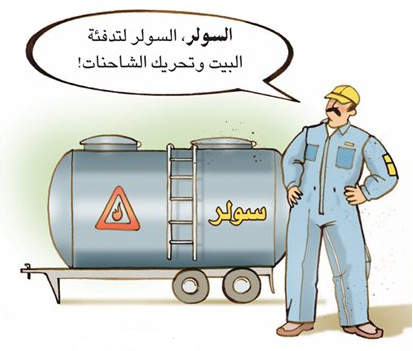 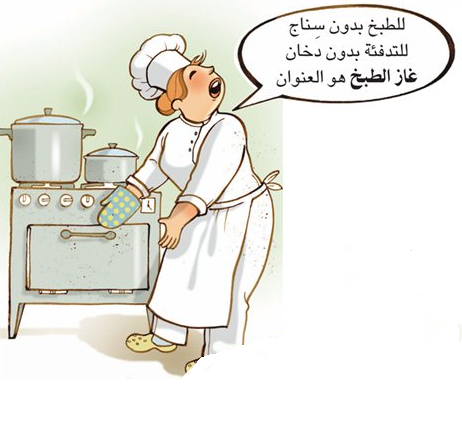 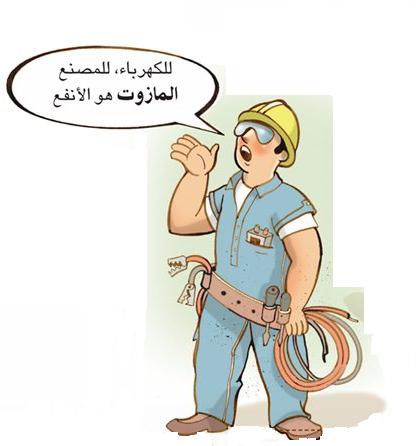 غاز الطبخ
غاز الطبخ موجود في الطبيعة، محصور داخل الارض، في اماكن مختلفة في العالم. 
 عن طريق ثقوب في الصخور يخرج الغاز الطبيعي. 
 احياناً يشتعل هذا الغاز، ويصبح ينابيع مشتعلة.
 يستخدم الغاز للطبخ ولتدفئة البيوت.
البنزين
البنزين هو مادة وقود سائلة وشفافة ذات رائحة حادة.
 يستخرج البنزين من النفط الخام الذي يستورد من بلاد اخرى فيحول الى بنزين.
 يستخدم البنزين كمادة وقود (في ايامنا) لتحريك الماكينات والسيارات.
 البنزين مادة وقود سريعة الاشتعال.
الكاز
الكاز هو سائل شفاف ذو رائحة قوية ويدعى نفط لكن اسمه الصحيح هو(كيروسين).
 في بيوت كثيرة يستعملون الكاز بالمدفئة وكذلك يستعملونه كوقود للطائرات.
 في الماضي استعملوا الكاز كوقود لقناديل الاضاءة.
السولر
السولر مادة وقود سائلة شفافة اللون وهو ذا رائحة حادة.
 يستخدم السولر كماده وقود لبعض وسائل النقل ولتحريك الماكينات.
 يستخرج  السولر من النفط الخام.
المازوت
المازوت هو مادة وقود لزجة ومن النوع الثقيل ويستخدم للتسخين في الصناعة. 
 المازوت مادة سريعة الاشتعال.
 المازوت يستخرج من النفط الخام.
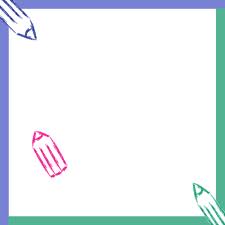 ماذا تتوقعون أن تكون
 مواد الوقود في المستقبل؟!
مواد الوقود في المستقبل
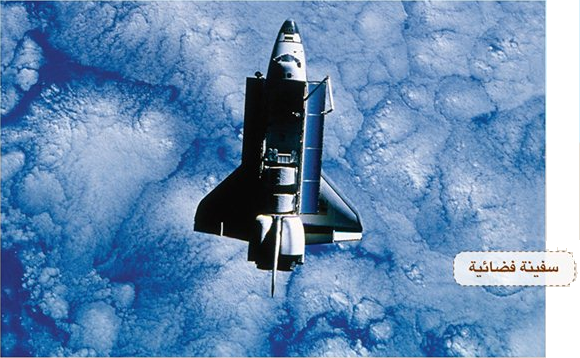 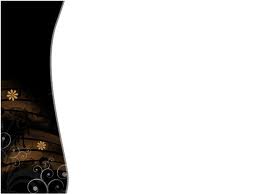 نحتاج اليوم لمواد وقود بكميات كبيرة جدا. لكن بسبب الاستخدام الكثير، قد تنفذ مواد الوقود في أحد الايام! 

واليوم يبحثون عن مصادر طاقة أخرى لاستعداد لإمكانية عدم كفاية مواد الوقود في المستقبل لكل استخداماتنا. مثلا يستخدمون في دول عديدة طاقة الشمس.
مواد الوقود في المستقبل
طاقة الشمس
الطاقة الشمسية هي الضوء والحرارة المنبعثان من الشمس اللذان قام الإنسان بتسخيرهما لمصلحته منذ العصور القديمة باستخدام مجموعة من وسائل التكنولوجيا التي تتطور باستمرار. وتضم تقنيات تسخير الطاقة الشمسية استخدام الطاقة الحرارية للشمس سواء للتسخين المباشر أو ضمن عملية تحويل ميكانيكي لحركة أو لطاقة كهربائية، أو لتوليد الكهرباء عبر الظواهر الكهروضوئية باستخدام ألواح الخلايا الضوئية بالإضافة إلى التصميمات المعمارية التي تعتمد على استغلال الطاقة الشمسية، وهي تقنيات تستطيع المساهمة بشكل بارز في حل بعض من أكثر مشاكل العالم إلحاحا اليوم.
الهيدروجين
الهيدروجين اخف العناصر الكيميائية في الطبيعة على الاطلاق.
 يرمز له  بالرمز H.
 يدخل في تركيب المواد العضوية والماء.
 الهيدروجين عديم اللون وعديم الرائحة، قابل للتأكسد، وشديد الاشتعال.
 والهيدروجين من اكثر العناصر انتشارا في الكون.
 يستخدم الهيدرجين في صناعة الامونيا ويعتبر احد اشكال الوقود.
الكحول
الكحول مركب في المشروبات الروحية مثل (النبيذ والبيرة) كمادة مطهرة. 
 يستخرج من بعض اقسام النباتات الغنية بالسكر: العنب الخوخ، التمر وقصب السكر، تعصر الثمار ويدخل العصير الناتج الى مستودع. وتضاف كمية قليلة من الخميره ويترك لفترة معينة يبدأ العصير بالتخمير والخميرةة تحول السكر الموجود في العصير الى كحول.
 الكحول مادة قابلة للاشتعال ولذلك من الممكن استخدامها كوقود.
مواد وقود طبيعية واصطناعية
مواد وقود اصطناعية
حيث يتم تصنيعها في المصانع مثل:
 شمع.
الفحم الخشبي. 
مشتقات النفط الخام.
مواد وقود طبيعية
حيث يتم استخراجها من الطبيعة
مثل:
نفط خام.
نفط حجري.
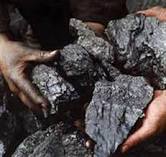 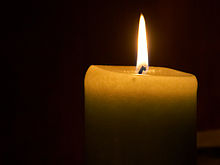 تتواجد مواد الوقود في ثلاثة حالات:
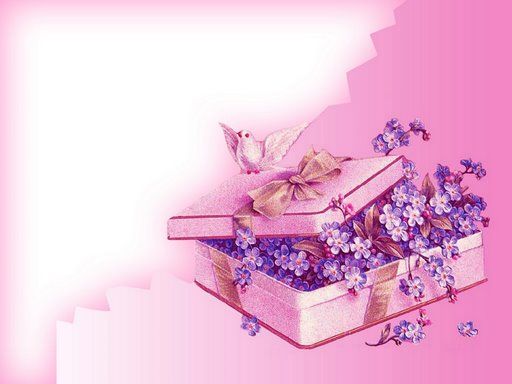 إضغط لتستمتع باللعبة
سؤال: مواد الوقود
جواب: مواد الوقود
سؤال: ما هي استعمالات مواد الوقود في الحياةاليوميّة؟
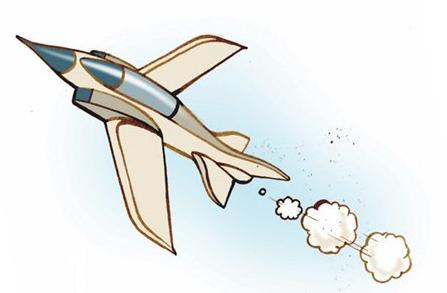 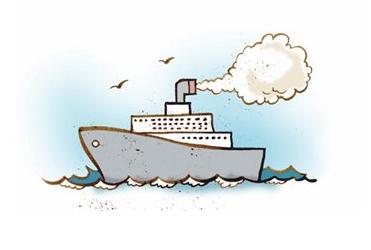 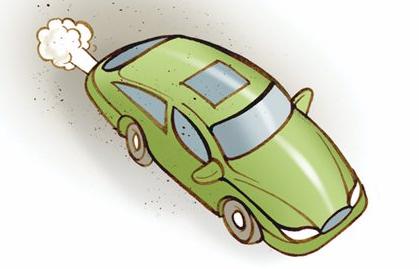 سؤال: ما هو المشترك لكل مواد الوقود؟
كل مواد الوقود تطلق حرارة وأحيانا ضوء أيضا أثناء اشتعالها.
كل مواد الوقود تستعمل لتحريك الماكينات.
كل مواد الوقود لا تنتهي على أثر احتراقها.
كل مواد الوقود موجودة  في حالة الصّلابة.
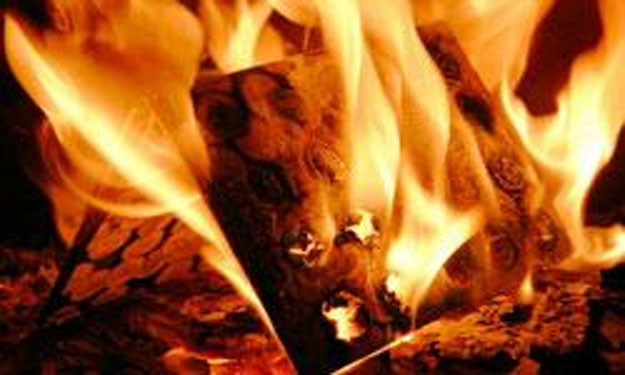 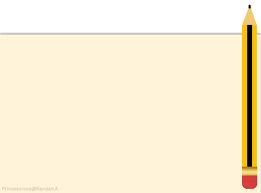 ورقة عمل
عملا موفقا
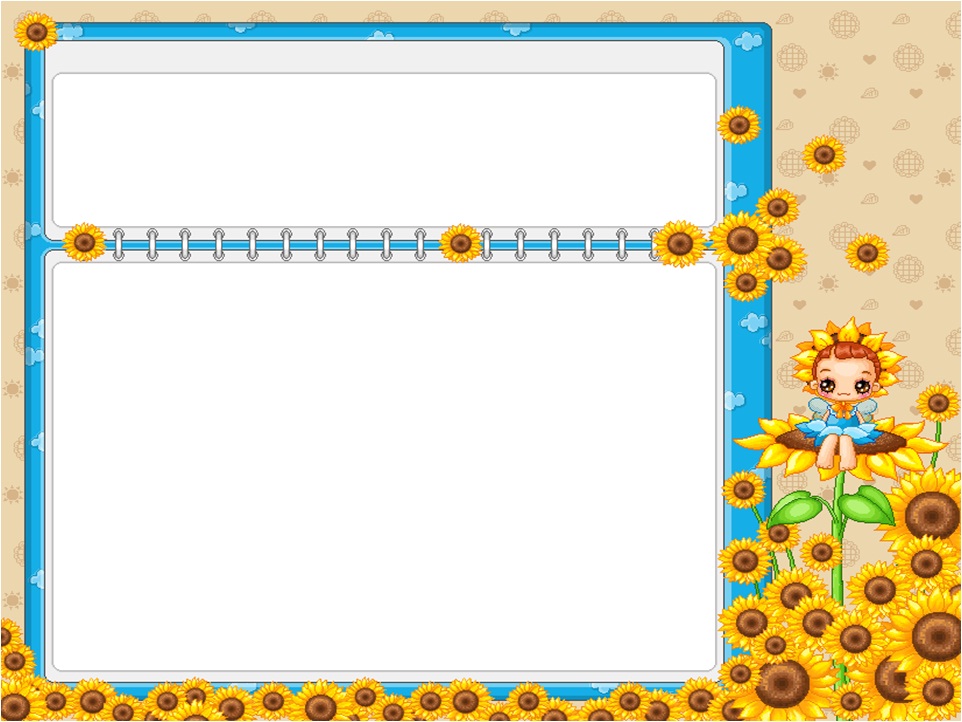 آفاق مواد الوقود
فعالية صفات واستخدامات: نعد دليل مواد الوقود.

2. فعالية النفط الخام – في أعقاب الذهب الاسود.
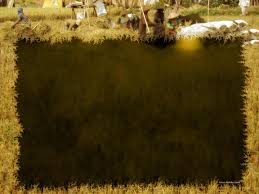 مواد الوقود أثناء العمل
مواد الوقود أثناء العمل
لكي نستخدم مواد الوقود، يجب حرقها (إشعالها).

 تُعطي مواد الوقود فائدة للإنسان عندما تحترق فقط.

 يجب علينا البحث عن مواد قابلة للاحتراق والتي تطلق حرارة وضوء أثناء احتراقها.
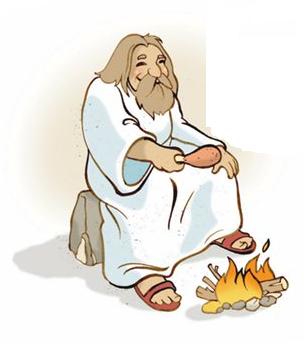 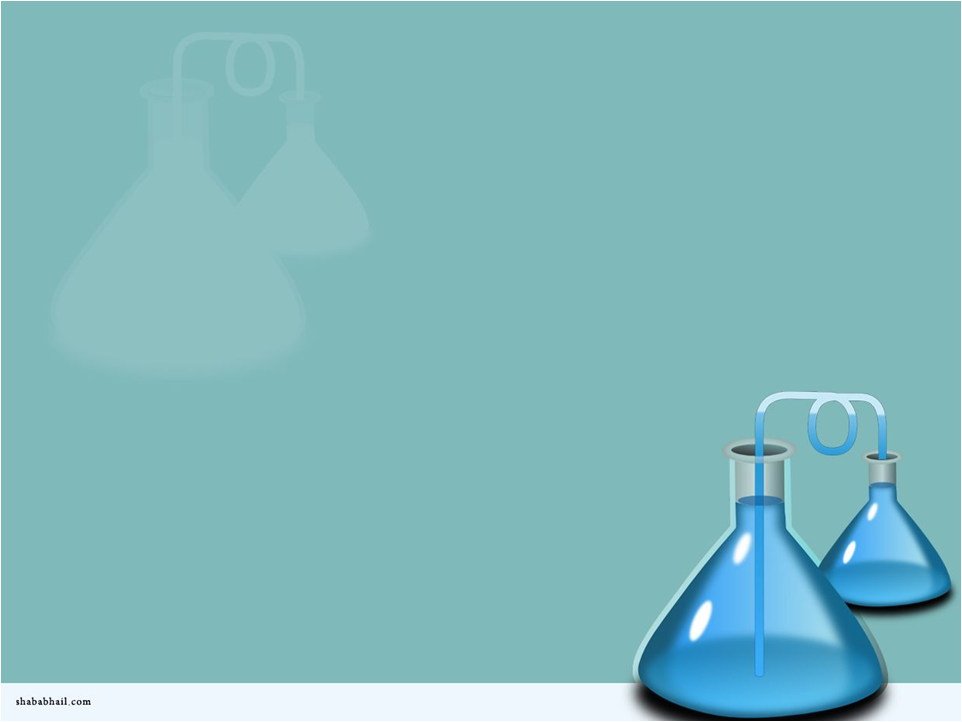 تجربة

ما الذي يحترق؟
مواد قابلة للاحتراق ومواد مقاومة للنار في خدمة الانسان
مواد قابلة للاحتراق ومواد مقاومة للنار

عندما تحترق المواد، تطلق حرارة وأحيانا ضوءا أيضا. الخشب، الكحول، البنزين، الكاز، الزيت والشمع قابلة للاحتراق. المواد التي تحترق تسمى ”مواد قابلة للاحتراق“. من بين المواد القابلة للاحتراق توجد مواد تشتعل بسرعة وبسهولة. مثلا: غاز الطبخ، البنزين والكحول. هذه المواد تسمى ”مواد سريعة الاشتعال“.

ليست كل المواد قابلة للاحتراق توجد مواد – مثل الرمل، الجبس، الخزف – غير قابلة للاحتراق. هذه المواد تسمى أيضا ”مواد مقاومة للنار“.
مواد قابلة للاحتراق ومواد مقاومة للنار
مصدر الوقود بالأساس من النبات والحيوان ويوجد منها سريع الاشتعال وبطيء الاشتعال
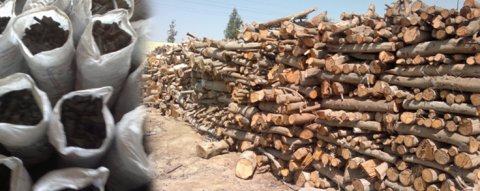 مصدر الوقود بالأساس من النبات والحيوان ويوجد منها سريع الاشتعال وبطيء الاشتعال
ملاحظات:
مواد قابلة للاحتراق هي مواد تحترق مثل الورق، القش الكاز، الخ...

 ليست كل مادة قابلة للاحتراق هي مادة وقود، مثال: الورق يحترق لكنه ليس مادة وقود.

 مادة قابلة للاشتعال تشتعل بسرعة مثل الكحول، ليست كل مواد الوقود تشتعل بسرعة.
مثال: الخشب مادة وقود لكنها ليست سريعة الاشتعال.
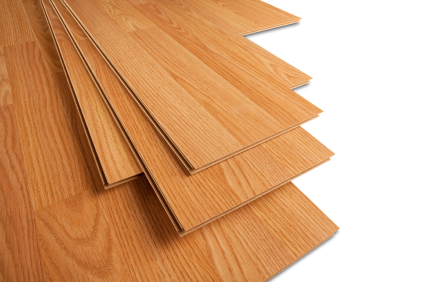 مواد قابلة للاحتراق ومواد مقاومة للنار في خدمة الانسان
استخدام المواد القابلة لاحتراق والمواد المقاومة للنار

نستخدم المواد القابلة للاحتراق وأيضا المواد غير القابلة للاحتراق (مقاومة للنار). نحتاج أحيانا الى مواد مقاومة للنار، مثل: ثياب الوقاية لرجل الاطفاء، سقوف قرميد، غلاف موقد الغاز، الفرن وجدران المركبات الفضائية – جميع هذه الاشياء مصنوعة من موادّ خاصة مقاومة للنار.

لكي نحصل على حرارة وضوء للتسخين وللإضاءة ولتحريك السيارات يجب استخدام مواد قابلة للاحتراق. من بين المواد القابلة للاحتراق نختار مواد الوقود وذلك لان مواد الوقود هي المواد القابلة للاحتراق والتي تطلق حرارة كثيرة – وأحيانا أيضا الضوء – لفترة زمنية طويلة!
احذروا جداً المواد سريعة الاشتعال، لأنها تشتعل بسهولة وتسبّب الحرائق
المواد السريعة للاشتعال قد تشتعل من التسخين فقط وليس فقط من ملامستها للنار المكشوفة.
 يجب إبعاد الموادّ السريعة الاشتعال عن النار المكشوفة وعن مصادر الحرارة (مثل الافران).
 يجب عدم إبقاء المادة السائلة أو الغازية القابلة للاشتعال في وعاء مفتوح.
 يجب خزن المواد القابلة لاشتعال (أسيتون، بنزين للتنظيف وما شابه) في قنينة عليها إشارة واضحة، في مكان مظلم وبارد.
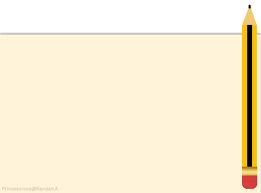 ورقة عمل
عملا موفقا
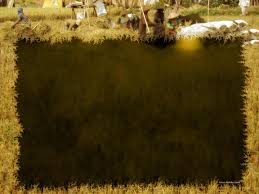 الإحتراق
الاحتراق
إذا تأملنا محيطنا، نكتشف أشياء كثيرة مصنوعة من مواد قابلة للاحتراق. لكنها في هذه اللحظة لا تحترق.
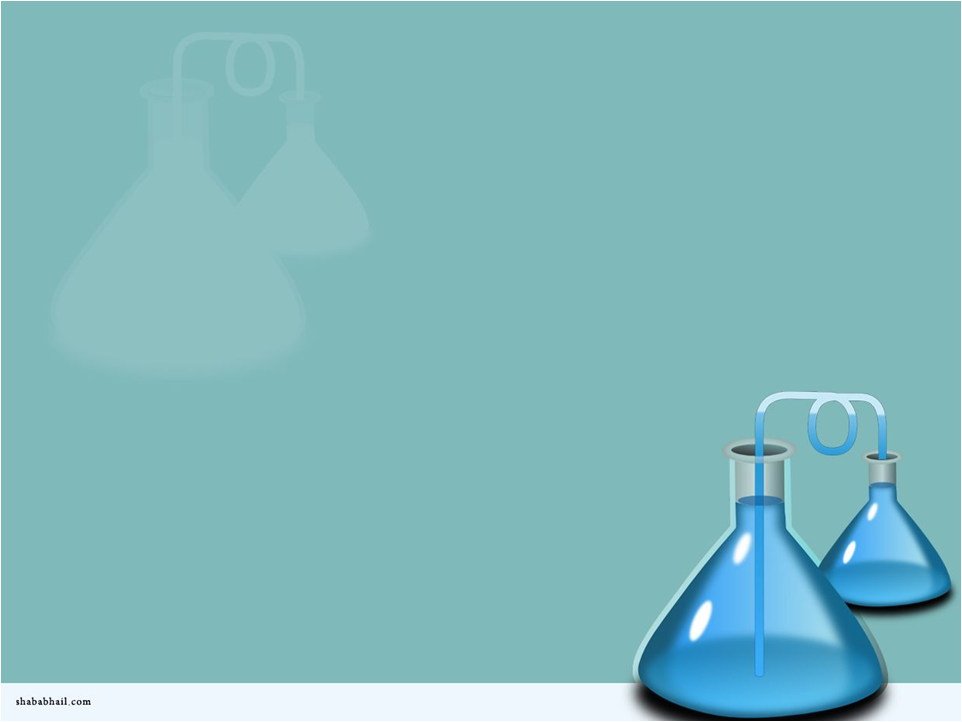 تجربة

ماذا تحتاج المادّة القابلة للاحتراق كي تحترق؟
ماذا يلزم للاحتراق؟
نحن مُحاطون بمواد ّ قابلة للاحتراق. مثل مواد الوقود، البلاستيك والقطن. ومع ذلك فهي لا تحترق حولنا. المواد القابلة للاحتراق التي حولنا تحترق فقط إذا وفّرنا لها بنفس الوقت الحرارة والاوكسجين.
 كي تبدأ المادة القابلة للاحتراق بالاحتراق، يجب تسخينها (أو جزء منها) حتى تشتعل. هذه العملية تسمى ”إشتعال“. بعد أن تشتعل المادة، تستمر بالاحتراق من تلقاء نفسها. حتى متى؟ حتى تنتهي المادّة القابلة للاحتراق.
كي تحترق المادّة القابلة للاحتراق يجب توفير الاوكسجين لها. الاوكسجين هو غاز متوفر في الهواء. المادة القابلة للاحتراق الموجودة في مكان فيه هواء تستمر بالاحتراق.
متى لا يحدث احتراق؟
إذا كانت المادة هي مادة غير قابلة للاحتراق.
إذا لم نوفر لها الحرارة اللازمة للاشعال.
إذا لم يتوفر الاوكسجين.
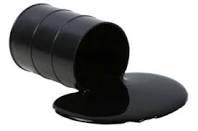 الشروط اللازمة للاحتراق
مثلث الاحتراق
مثلث الحريق
هيا أعزائي
ارسموا مثلث الاحتراق في دفاتركم
العناصر الأساسية لتكوين الحريق
يتكون الحريق من 3 عناصر أساسية وهي:
دعونا نشاهد هذا الفيلم ونجب على الاسئلة
لنشاهد معا
أسئلة الفيلم:
ماذا شاهدت في الفيلم؟
ما هي المشكلة التي تظهر في الفيلم؟
ما هي المادة التي احترقت؟
ماذا ينطلق خلال عملية الاحتراق؟
كيف تم اطفاء الحريق؟
ما الذي أدى الى حدوث الحريق حسب رأيك؟
ما هي الشروط اللازمة لحدوث الحريق؟
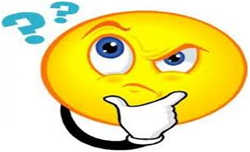 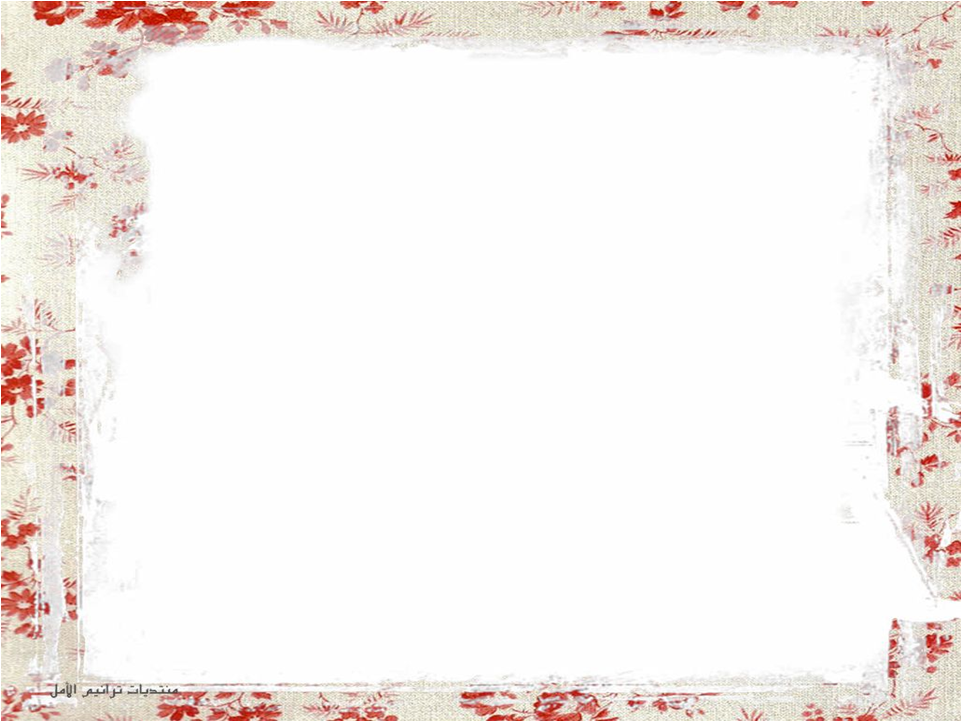 في محطة الوقود مكتوب 
"ممنوع التدخين”
 لماذا؟
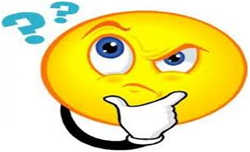 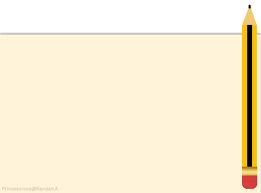 ورقة عمل
عملا موفقا
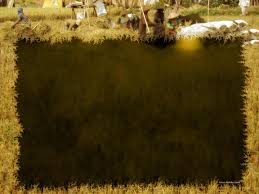 أمان – نمنع الحريق
أمان – نمنع الحريق
استخدام النار يعود علينا بالفائدة. لكن استخدام النار قد يكون خطرًا جدًا أيضا. 

 كيف نمنع الحريق؟ 
 كيف نطفىء الحريق؟ 
 كيف يمكن منع انتشار النار الى أماكن أخرى؟
فهيا لنكتسب بعض المهارات لسلامتنا
كيف نُطفئ الحريق؟
إنتبهوا! لكي يتوقف الاحتراق، يتوجب علينا إبعاد أحد هذه الشروط:

 إبعاد المادة القابلة للاحتراق.

تبريد المادة التي تحترق.

منع العلاقة بين المادة والاوكسجين الذي في الهواء.
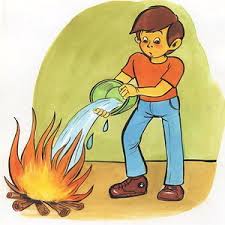 مهمة: لماذا العملية التي اقترحها الاولاد تؤدّي الى إطفاء النار.
مِطْفأة: جهاز لإطفاء النار.
تحتوي على غاز ثاني أكسيد الكربون (CO2) الثقيل، عند رشه يغطي الحريق فيمنع وصول الأكسجين( O2) فتنطفئ النار.
إطفاء الحريق
ملاحظات هامة جدا
حريق نتج عن حرق زيت ممنوع أن نطفئه بالماء لان الزيت يطفو على سطح الماء، فتزيد مساحة الحريق لذلك نطفئه ببطانية مبلولة بالماء او نرش الرمل عليه.

 حريق نتج عن خلل في أجهزة كهربائية ممنوع تبريده بالماء لكي لا يؤدي إلى التكهرب، بل يجب تغطية النار وقطع التيار الكهربائي بواسطة مفتاح الأمان.
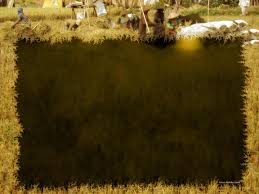 موادّ الوقود وجودة البيئة
مواد الوقود وجودة البيئة
تحترق موادّ الوقود وتزودنا بالطاقة اللازمة لاحتياجاتنا. لكن مع الفائدة، فان موادّ الوقود تلوّث البيئة أثناء احتراقها.

لماذا يلوث استخدام مواد الوقود البيئة؟ 

كيف يمكن التقليل الضرر الذي يحدث للبيئة؟
لنكتشف ذلك معا 
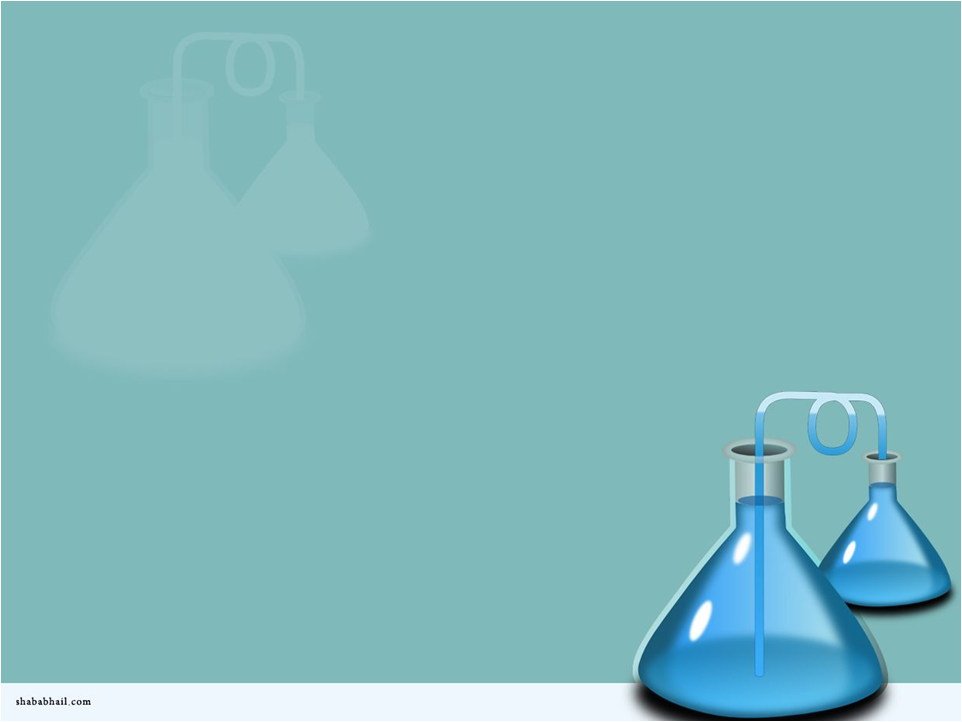 تجربة

ماذا ينطلق من مادة الوقود عندما تحترق؟
مواد الوقود والبيئة: أضرار وحلول
لنحافظ على بيئة نظيفة
تمعن بالصور
مداخن توليد الكهرباء
محطة توليد الطاقة
وهذه الصور
دخان المصانع
أنظر لهذه الصور
دخان من عادم السيارة
وأخيرًا الى هذه الصور
كائنات حية تضرر من النفط
تسرب النفط من السفن في البحر
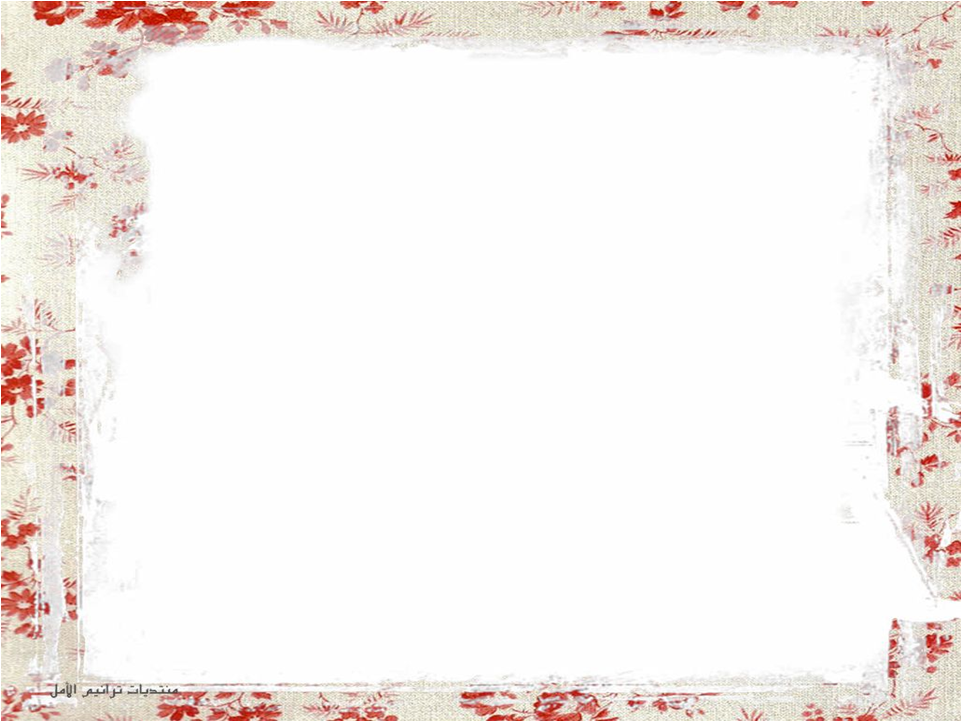 ما هي المشكلة التي تظهر في الصور؟
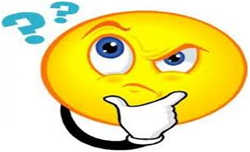 أضرار مواد الوقود والبيئة
تساهم موادّ الوقود في راحتنا، لكن استخدام موادّ الوقود يسّبب أيضّا ضررًا للبيئة.

 عندما نحرُق موادّ وقود، تنتج غالبًا منتجات جانبية مثل: الدخان، السّناج والرَّماد. وهذه تلوّث البيئة والهواء الذي نتنفّسه. الدخان، السناج والرماد هي مصدر إزعاج (أذى) بيئي. تحوي موادّ وقود كثيرة موادًّا إضافية (مثل الكبريت) تُنتج المواد المضرّة للانسان وللبيئة أثناء الاحتراق.


 أذى بيئي: كل شيء يسبّب ضررًا أو اضطرابًا في البيئة.
 سِناج: المادّة الصلبة السوداء التي تنتج أثناء الاحتراق.
 الدُّخان: هو مخلوط لجميع الغازات التي تنطلق من الاحتراق مع جسيمات سناج صغيرة جدا.
 الرَّماد: هو المادة الصلبة الرمادية التي تبقى بعد الاحتراق والتي لا تحترق ثانية.
أضرار مواد الوقود والبيئة
نُنقل مواد الوقود في شاحنات السوائل والبواخر. أحيانًا تتسرّب موادّ الوقود الى البيئة وتلوّثها. سمعنا أكثر من مرة عن كارثة بحرية تسرّب فيها النفط الخام الى البحر. لوّث النفط البحر وأصاب الكائنات الحية فيه. عندما تنسكب موادّ الوقود في محطات الوقود أو في المصانع. فإنها تتغلغل في الارض وتلوّثها. قد يصل التلوّث إلى المياة الجوفية.
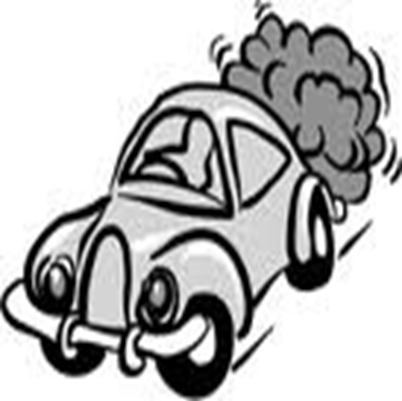 أضرار مواد الوقود والبيئة
عندما نحرق موادّ الوقود فإنها تتغيّر. الخشب لا يبقى خشبًا، والبنزين لا يعود بنزينًا. لذلك، عندما نستخدم موادّ الوقود نؤدّي الى نفاذها (إنهائها) بدون أن نشعر. إذا واصلنا حرق مواد الوقود بدون قيد، فسيأتي يوم وتنفذ موادّ الوقود التي في البيئة.
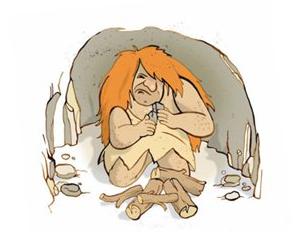 تلخيص:
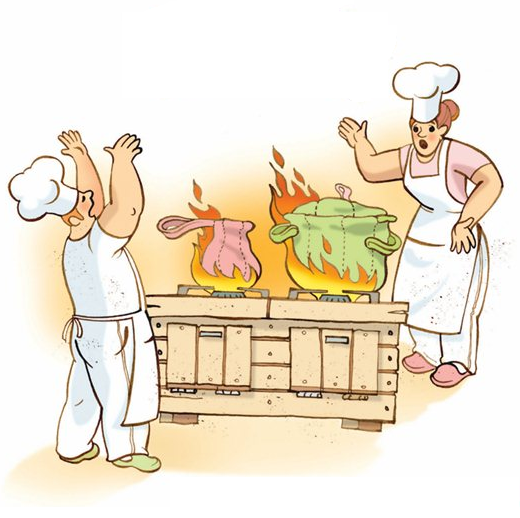 تلويث الهواء: 
أثناء الأحتراق ينطلق الى الهواء رماد، سناج ودخان.

 تلويث مياه البحار:
عند نقل مواد الوقود في سفن كبيرة من الممكن ان تتسرب مواد الوقود الى مياه البحر / المحيط.

 نقص في مواد الوقود:
نتيجة الاستخدام الكثير لمواد الوقود هناك خطر أن تنفذ هذه المواد.
حلول مواد الوقود والبيئة
لا نستطيع أن نستغني عن استخدام موادّ الوقود! بدون موادّ الوقود لا نستطيع أن نُضيء ونشغّل الآلات. لكن يجب علينا استخدام موادّ الوقود بحكمة.
هكذا نقلّل تلويث البيئة. يجب علينا بأن تبقى موادّ وقود للأجيال القادمة – لأولادنا ولأحفادنا...
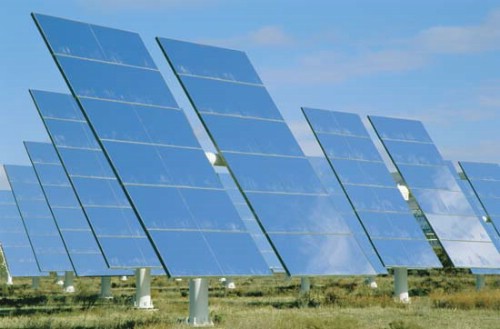 كيف نستخدم مواد الوقود بحكمة؟
يجب استخدام موادّ وقود تسبّب ضررًا أقلّ للمحيط.
 يجب تركيب مداخن عالية في محطات توليد الكهرباء وفي المصانع لإبعاد الدخان.
 يجب تركيب المصافي في مداخن محطات توليد الكهرباء والمصانع وكذلك في عوادم (أنابيب نفث الدخان) السيارات، لمنع انطلاق موادّ سامة للهواء.
 عند نقل وخزن موادّ الوقود، يجب أن تكون الصهاريج مُفلقة ومُحكمة لمنع تسرّب موادّ الوقود الى الخارج.
 يجب بناء المصانع في مناطق بعيدة عن البلدات لكي نزيد الامان.
وماذا بإمكاننا نحن الاولاد أن نعمل؟
إذا اقتصدنا في استخدام الكهرباء، أو أقنعنا عائلتنا بتقليل استخدام موادّ الوقود ومنتجاتها، فإننا نقلّل وتيرة نفاذ موادّ الوقود ونقلّل كذلك الضرر الذي قد يسبّبه استخدام موادّ الوقود 
للمحيط.
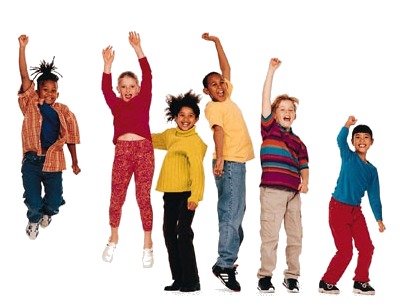 طرق نقل مواد الوقود
نقل مواد الوقود خطر للانسان والبيئة يتم نقل هذه المواد بوسائل نقل معدة خصيصا لنقل المواد الخطرة.
هل تعلمون أن...
مواد وقود بديلة:

يمكن استخدام موادّ أخرى بديلة لمواد الوقود المعروفة لنا. مادّة وقود جديدة، وهي قيد الاستخدام، هي الهيدروجين. الهيدروجين هو غاز سريع الاشتعال جدا، يحترق بلهب أزرق، يُطلق حرارة كثيرة ولا يلوّث المحيط. يستخدمونه اليوم لتحريك الصواريخ التي تحمل الاقمار الاصطناعية، المكوكات والسفن الفضائية الى الفضاء.
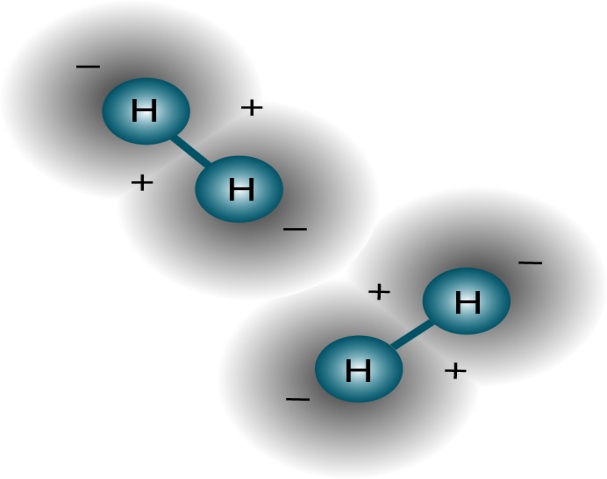 تعلّمنا في هذا الفصل أن...
موادّ الوقود هي موادّ قابلة للاحتراق. عند احتراقها تُطلق حرارة وأحيانًا ضوءًا. 
 مواد الوقود تزوّدنا بالطاقة.
 لمواد الوقود استخدامات عديدة: إنارة، طبخ، تدفئة، تشغيل ماكينات وتوليد الكهرباء.
 لقد استخدموا في الماضي أساسا موادّ وقود مثل: الخشب، فحم الخشب والزيت. أما اليوم فيستخدمون أساسًا غاز الطبخ، الكاز، السولر، البنزين، المازوت والفحم الحجري.
 يلزَم للاحتراق ثلاثة شروط: مادّة قابلة للاحتراق، إشعال واوكسجين.
 لكي نمنع الحريق، يجب إبعاد الموادّ القابلة للاحتراق والموادّ سريعة الاشتعال عن مصدر حرارة.
 هناك منتجات جانبية لاحتراق مواد الوقود (سِناج، دخان، رماد) تلوث المحيط.
 يجدر بنا استخدام مواد الوقود بحكمة. وهكذا سيمكن تقليل الضرر المتسبّب للمحيط وتقليل نفاذها.
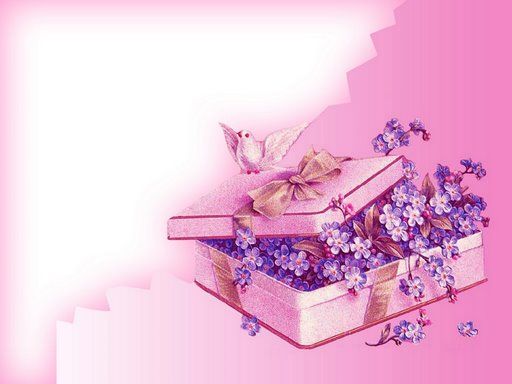 إضغط لتستمتع باللعبة
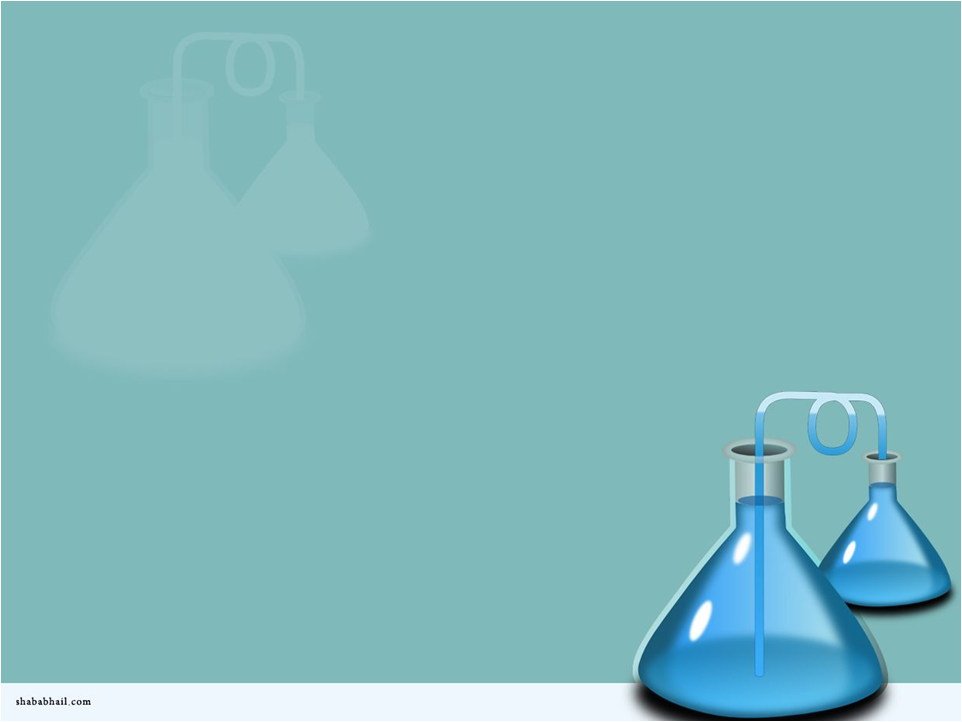 تجربة

هل يلزم أوكسجين للاحتراق؟
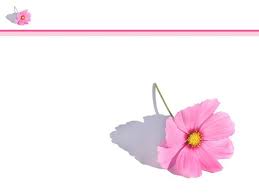 تجربة
شكرا لكم أحبائي على حسن 
استماعكم وتفاعلكم